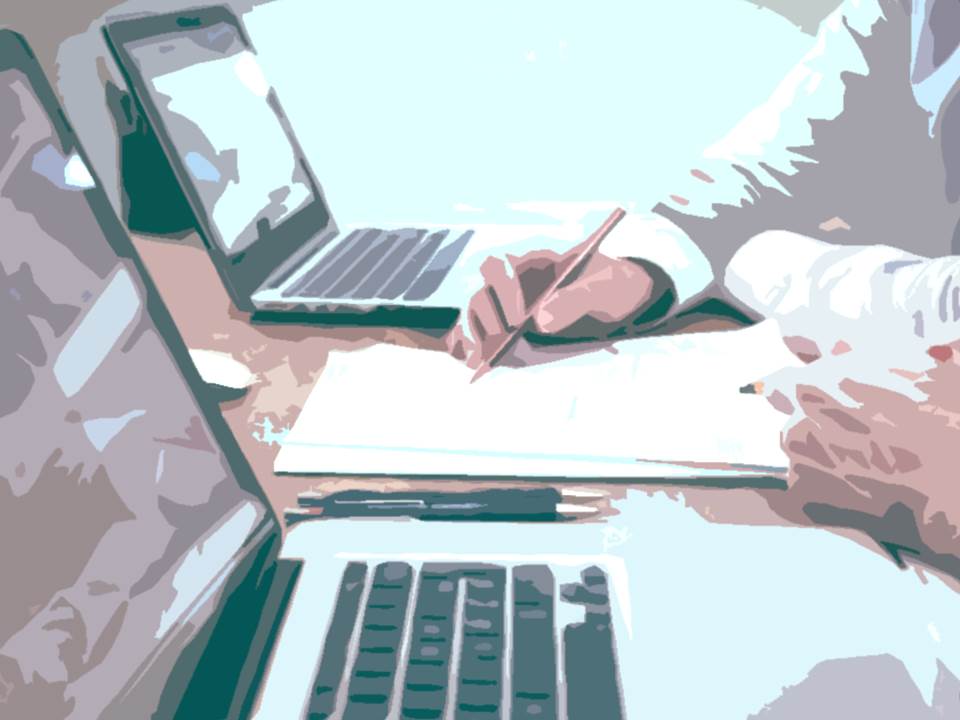 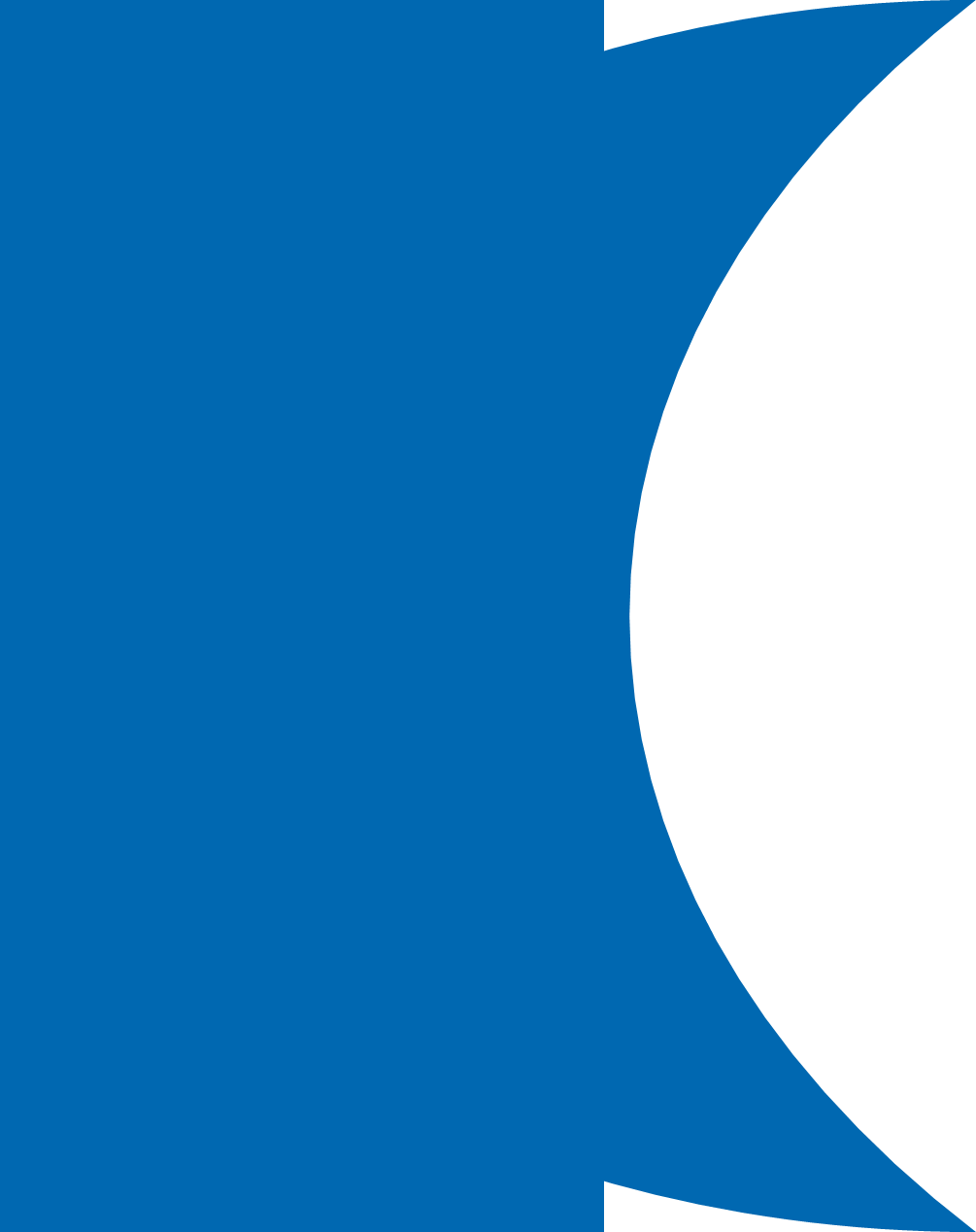 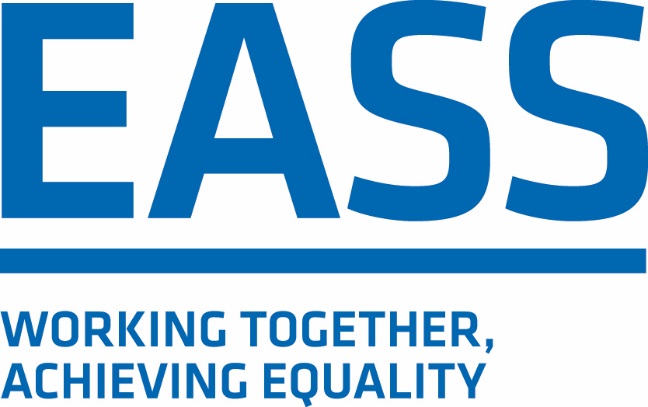 Equality Advisory Support Service.
Overview: Who we are and what we do
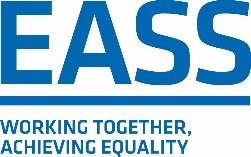 Free National Helpline (England, Scotland and Wales)

Government Contract – Government Equalities Office

Expertise in the Equality Act 2010 and Human Rights Act 1998

Advisors trained to explore informal ways to resolve complaints

Strong Partnership and Referral network
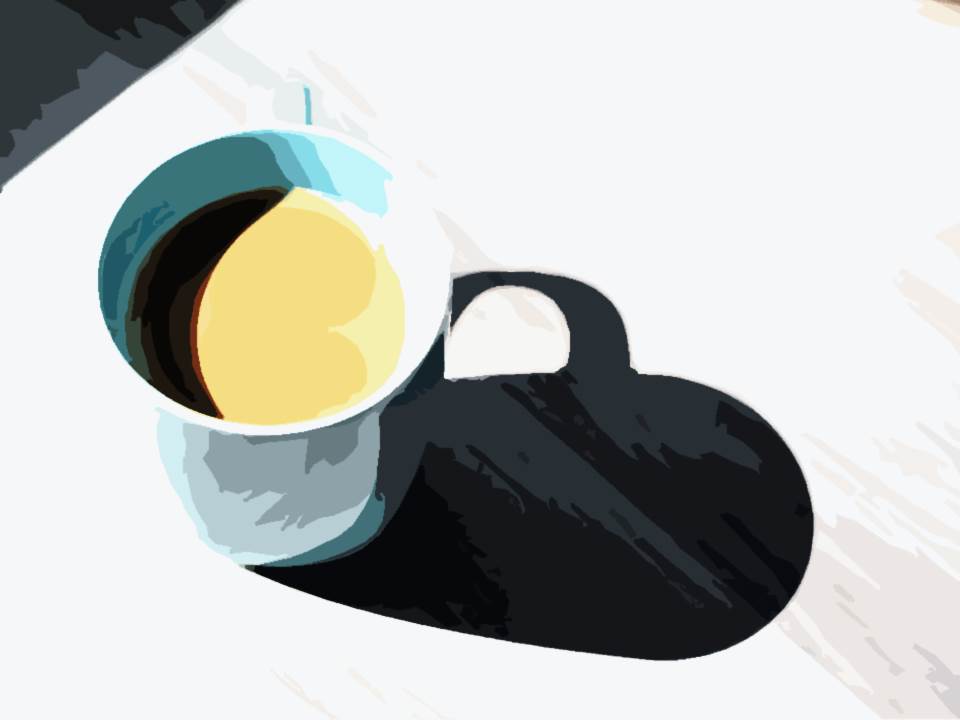 Overview: Who we are and what we do
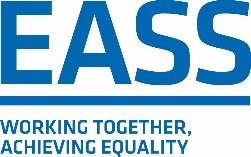 Areas of Advice:			The Protected Characteristics

Work				Age
Services and Public Functions	Religion and Belief
Education			Race
Premises			Sexual Orientation
Transport Services		Sex
Associations			Pregnancy and Maternity
				Marriage and Civil Partnership
				Gender Re-assignment
				Disability

We provide advice on two areas of law – The Equality Act and Human Rights Act
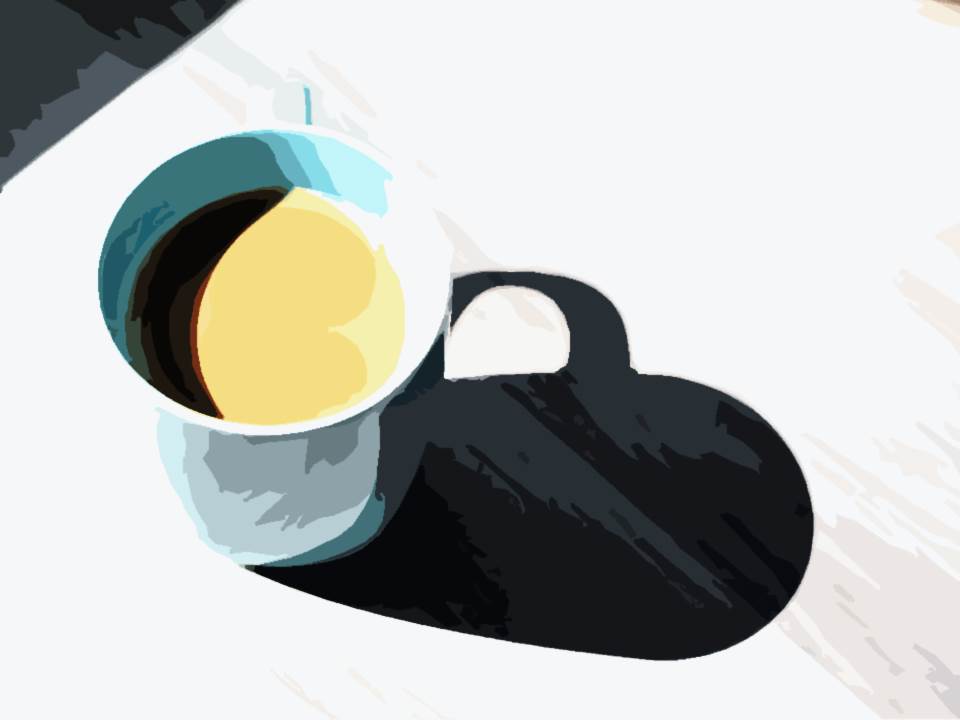 Our Advice: The Client Journey’s
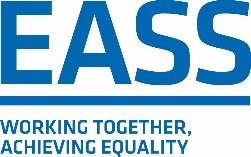 Journey 1 – Contact not within remit of EASS
Journey 2 – A general question about Equality or Human Rights. No incident has occurred.
Journey 3 – An incident of discrimination or interference with human rights has happened. The individual does not understand their rights and has yet to begin making an effective complaint using the legislation.
Journey 4 – An incident of discrimination has happened. And the individual has used the legislation to complain to no avail. EASS now considers providing support to seek an informal resolution to the complaint.
Journey 5 – After attempting informal resolution issue still not resolved. EASS provides assistance in using legal aid calculator, referral for Legal assistance (Bar Pro Bono, Law Centre) or limited help in completing court/tribunal claim forms.
Our Advice: The Client Journey’s
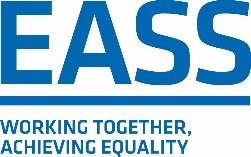 Journey 3 – An incident of discrimination or interference with human rights has happened. The individual does not understand their rights and has yet to begin making an effective complaint using the legislation.
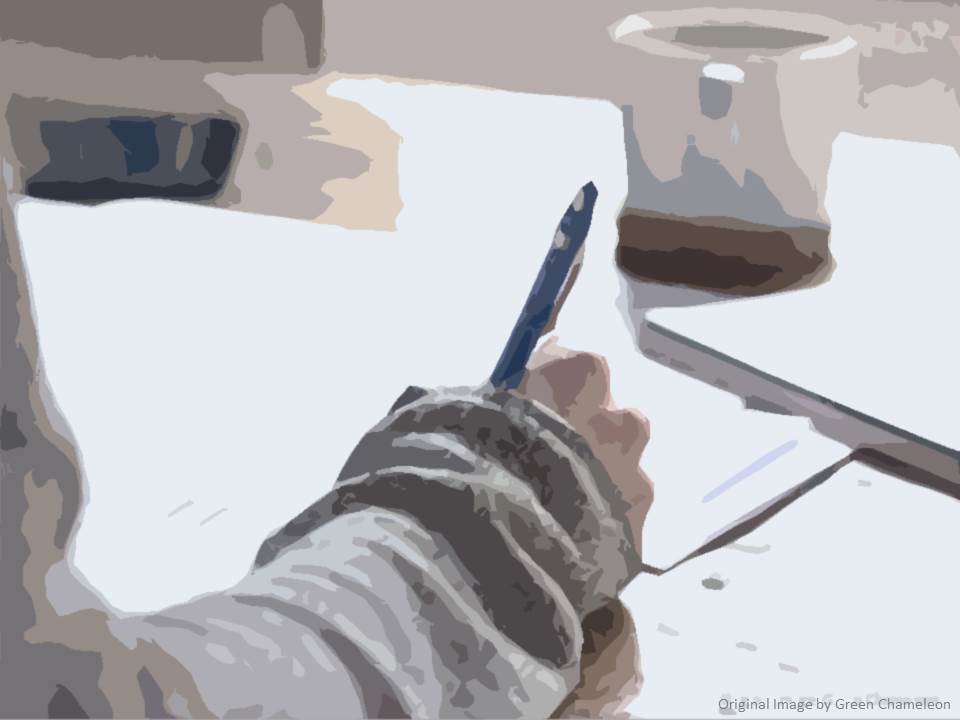 This type of advice usually happens when an incident has occurred and the individual has not done anything to complain.

Using Template letters available on our website, EASS advisors help individuals understand their rights and assist in starting an effective complaint.
Our Advice: The Client Journey’s
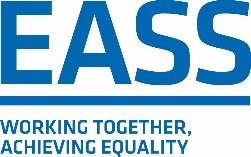 Journey 4 – An incident of discrimination or interference with human rights has happened. And the individual has used the legislation to complain to no avail. EASS now considers providing support to seek an informal resolution to the complaint.
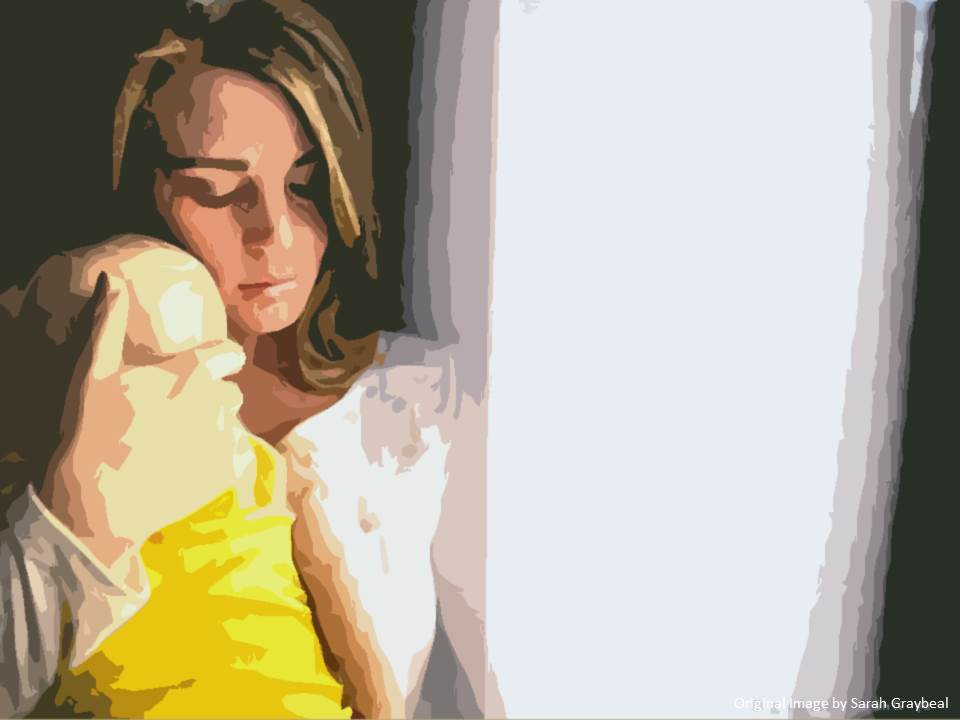 Work Issues – Important to ensure individual is speaking to ACAS at the right time.
Early Conciliation

Non Work Issues – EASS can become involved in a more ‘hands-on’ approach. We may even write on behalf of the individual to seek informal resolutions.
Common Issues
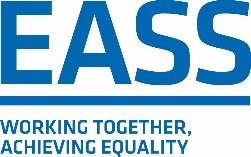 Work – People being disciplined or even having their employment terminated due to having time off to attend medical appointments.

Work – People being denied promotion due to time off or missing out on key training to assist in career.

Work – Individuals not gaining employment due to time off in the past.
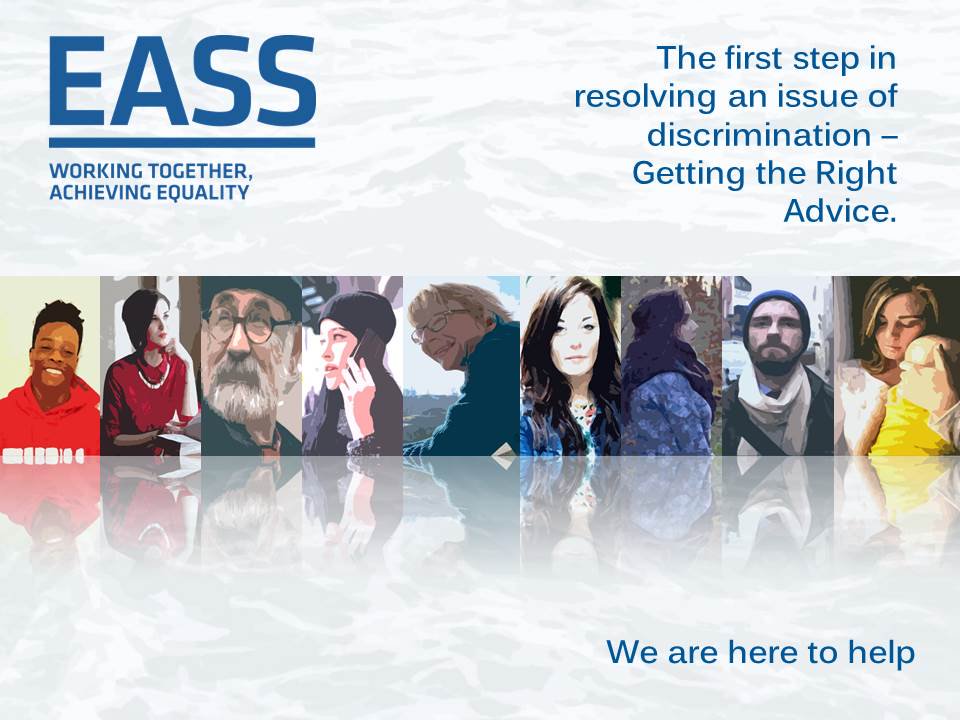 Common Issues
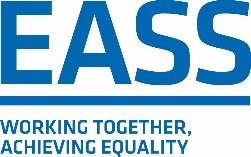 Non Work Issues

Inaccessibility of services. Either through physical access or policies making it difficult for disabled individuals to access.

Discrimination at school.

Refusal of services or services provided on worse terms or a lower standard.
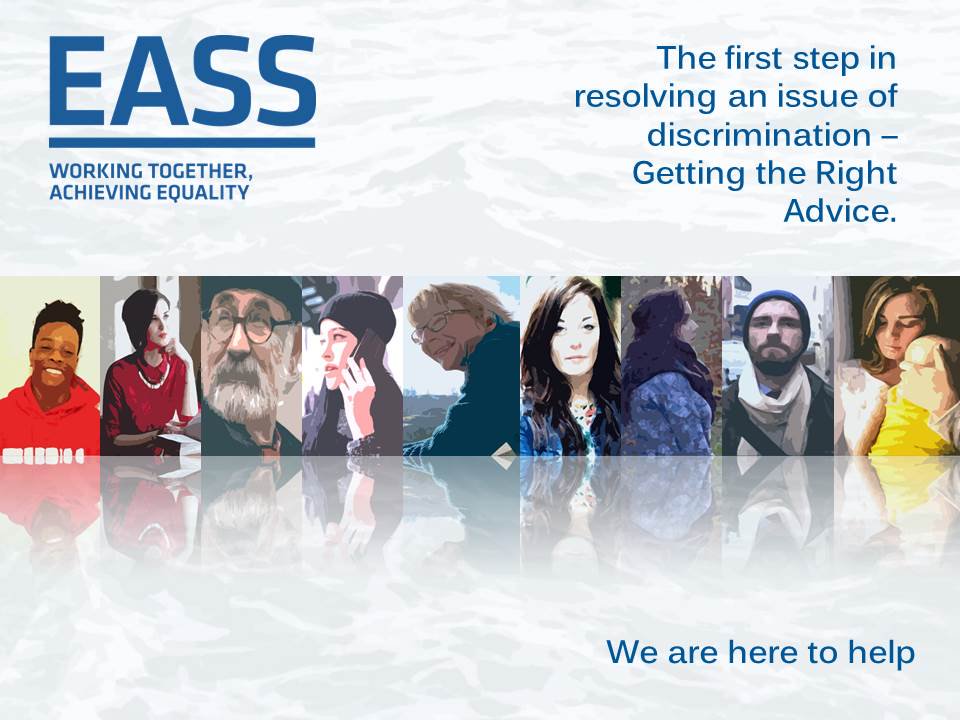 Further Information
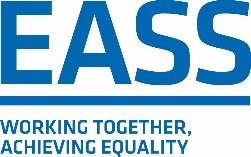 EASS advisers will work with individuals to find an informal way of resolving the issue.

We do not provide legal assistance but do work with partners at local and national levels where individuals are either referred to us for advice or we refer to them for further appropriate support.

Each month we send out an engagement newsletter to all organisations who we engage with advising on successful outcomes and common issues.
We are also able to provide statistical analysis of the types of issues we receive.
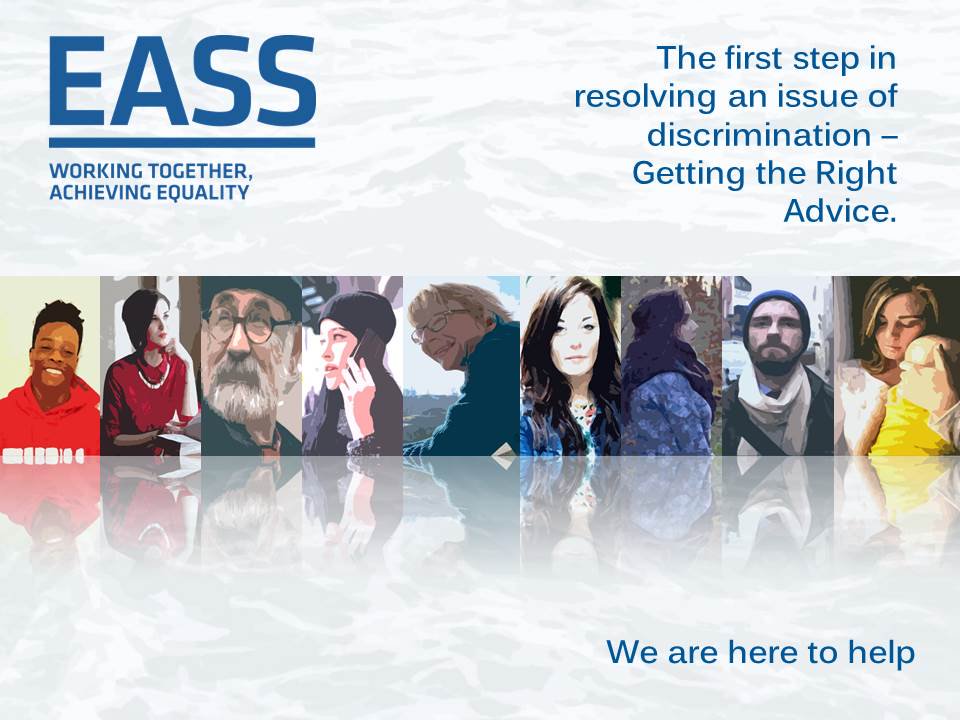 Further Information
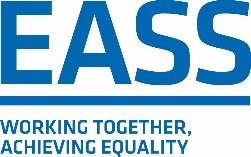 By making effective referrals or offering EASS as a signpost the individual will receive advice tailored to their issue. The aim of the service is to find informal ways of resolving the issue.

Information and links to www.equalityadvisoryservice.com assist individuals in reaching the service. It is therefore important that we speak regularly with organisations who may be contacted by individuals experiencing discrimination.
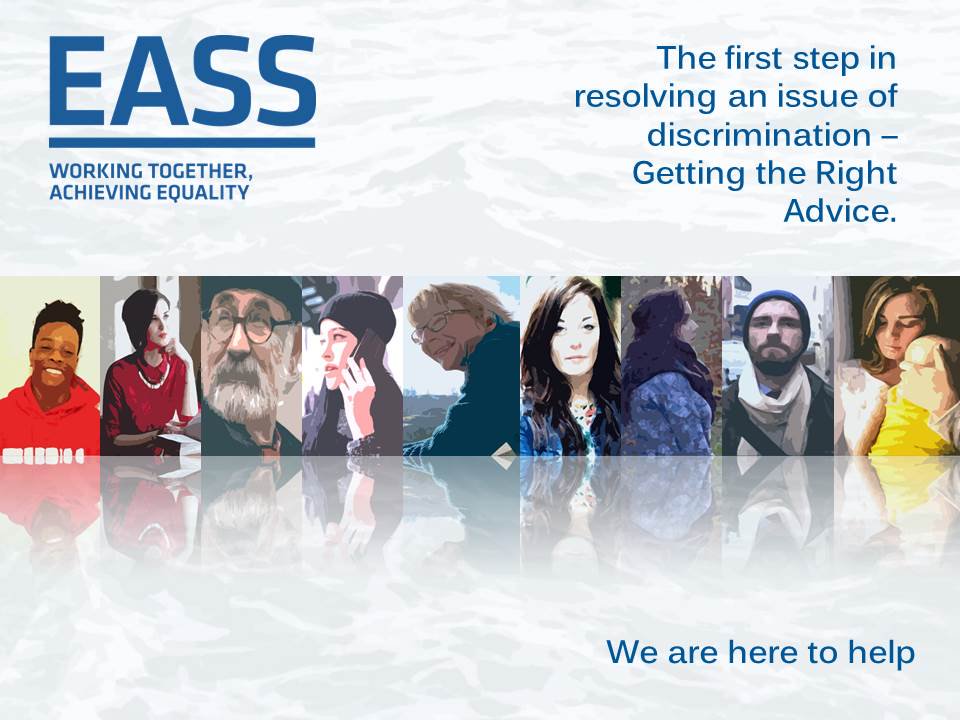 Contact Details
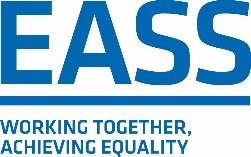 Telephone: 0808 800 0082

Textphone: 0808 800 0084

Email via website: equalityadvisoryservice.com 

Post: FREEPOST EASS Helpline FPN 6521

Twitter: @EASSHelpline – Follow us for updates and #equalityhour

Facebook: facebook.com/EASSHelpline
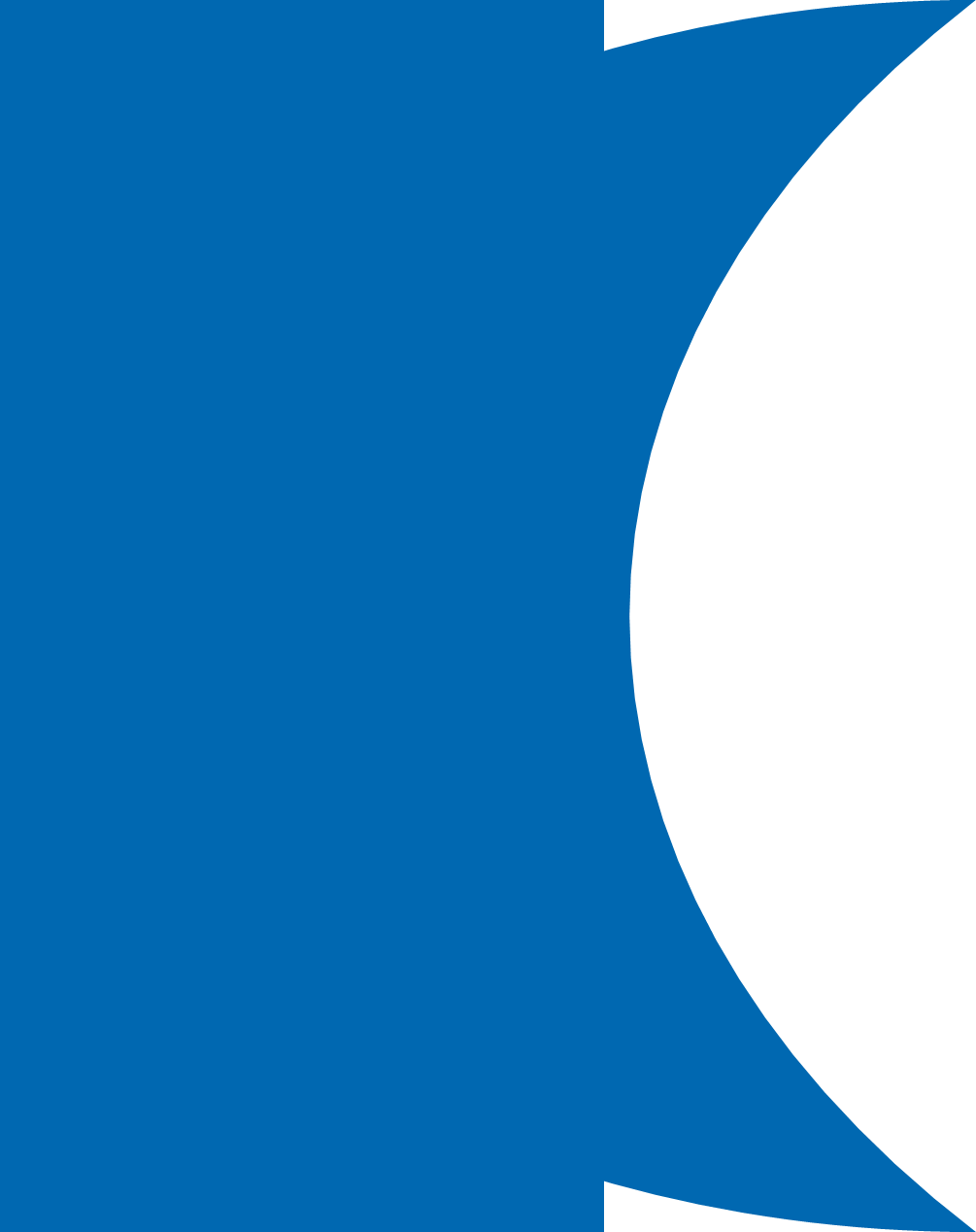 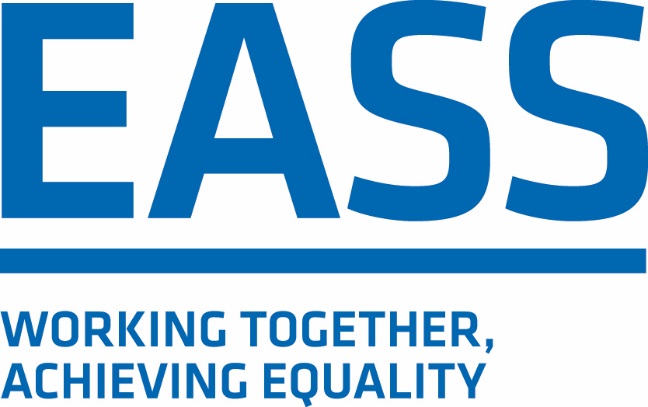 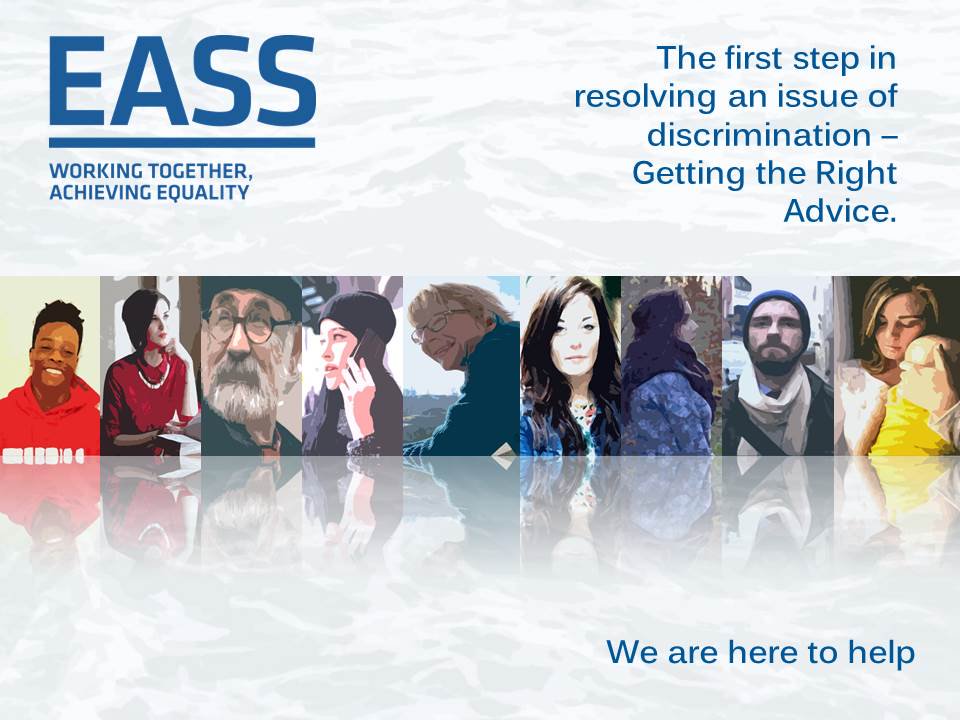 We are here to help